We can do it!
Chapter 5, Book 1A
Longman Welcome to English Gold
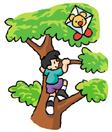 Can you …?
I can climb.
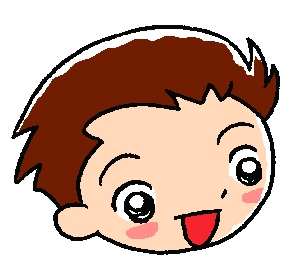 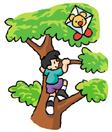 Can you …?
I can’t climb.
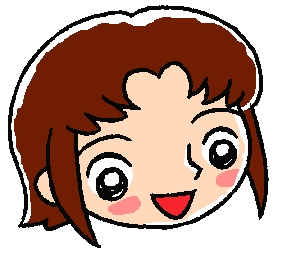 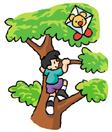 Can you …?
Can you climb?
Yes, I can.
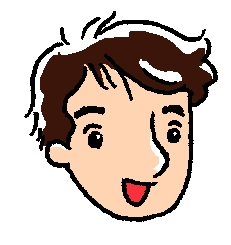 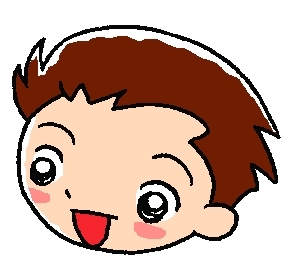 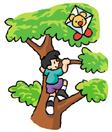 Can you …?
Can you climb?
No, I can’t.
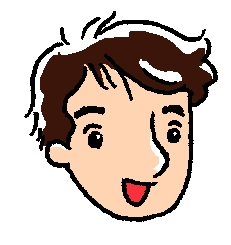 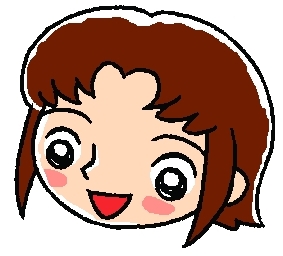 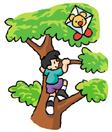 Can he / she …?
Can he climb?
Yes, he can.
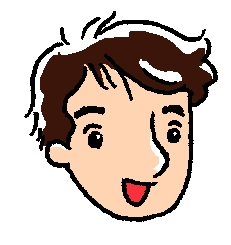 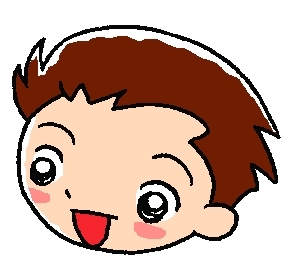 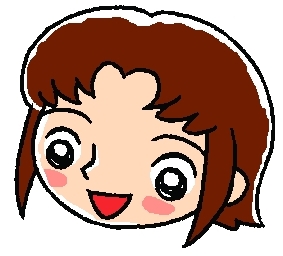 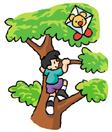 Can he / she …?
Can she climb?
No, she can’t.
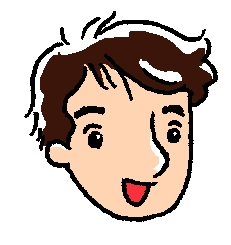 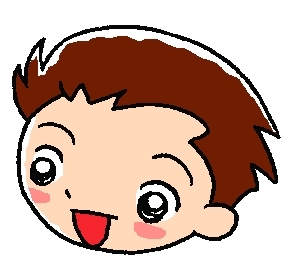 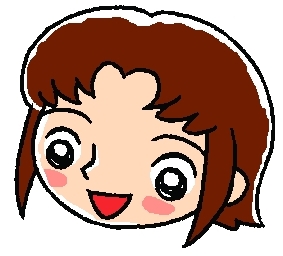 can
can’t
I
He
She
climb.
you
he
she
Can
climb?
I
he
she
I
he
she
can.
Yes,
No,
can’t.
Can, cannot / can’t
can’t = cannot
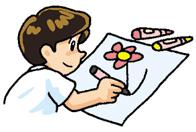 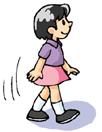 Fill in the blanks.
1	Can he draw?
	Yes, he _____
can.
2 Can she walk?
	Yes, _________
she can.
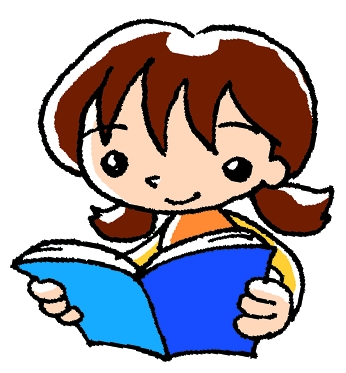 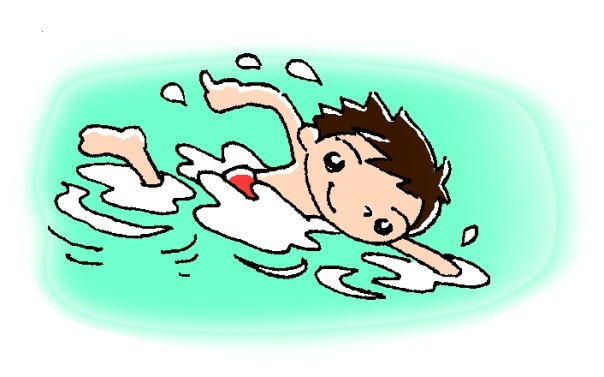 Fill in the blanks.
3 Can you read?
	__________
Yes, I can.
Can
4 ______ he swim?
	No, __________
he can’t.
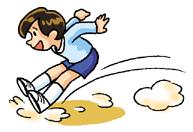 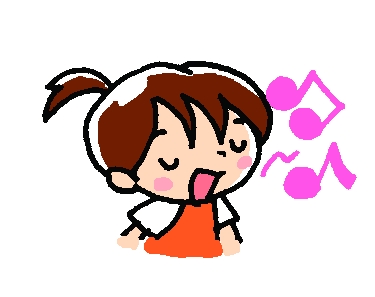 Fill in the blanks.
jump
Can
5 _____ you _____?
	_____________
No, I can’t.
sing
Can
6 ____ she _____?
	____________
Yes, she can.
THE END